Министерство Здравоохранения Республики БеларусьУчреждение образования«Гомельский государственный медицинский колледж»ПРЕЗЕНТАЦИЯна тему:ДЕНЬ матери в Беларусивыполнилаучащаяся гр. СФ-41Борисова АнастасияГомель, 2010
День Матери.
Этот праздник - праздник вечности: из поколения в поколение для каждого человека мама – самый главный человек в жизни.
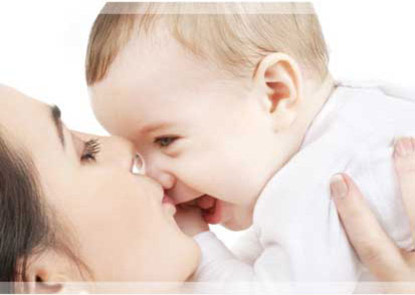 Новый праздник - День Матери - постепенно прижился в Беларуси. Этот праздник в нашей стране начали отмечать с 1996 года. День матери В РБ празднуется 14 октября.
И хотя этот праздник отмечается всего четырнадцатый год, но во все времена мама была и остается самым главным и близким человеком для каждого из нас.
Официальное объяснение праздника День Матери
День матери отвечает лучшим традициям отношения белорусов к материнству, объединяет все слои белорусского общества на идеях добра и почитания женщины-Матери. Кроме того, как считают многие, необходимо повышать статус женщины-матери. День матери - праздник сравнительно молодой. Он еще не имеет установившихся традиций, в семейном кругу его мало кто отмечает. Но, я надеюсь, что со временем значение этого дня возрастет, потому что по смыслу и содержанию это самый святой праздник.
Во многих странах мира отмечают День матери. Например, США, Мальта, Дания, Финляндия, Германия, Италия, Турция, Австралия, Япония, Бельгия, Украина, Эстония празднуют его         	во второе воскресенье мая,  Греция - 9 мая, а в Беларуси день матери отмечают - 14 октября.
День Матери в Китае.
День матери - праздник, ежегодно отмечаемый в Китае во второе воскресенье мая. Это день памяти о матерях, когда воздается должное их труду и бескорыстной жертве ради блага своих детей. В День матери китайцы поздравляют своих матерей, преподносят им цветы и подарки. В некоторых городах взрослые дети устраивают для матерей утренники с постановками, накрывают стол с обильным угощением для всех присутствующих.
Матерей всегда отличали щедрость души, преданность, самопожертвование, любовь и великое терпение. И сегодня они бережно хранят семейный очаг, учат детей добру, взаимопониманию, нравственности.
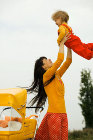 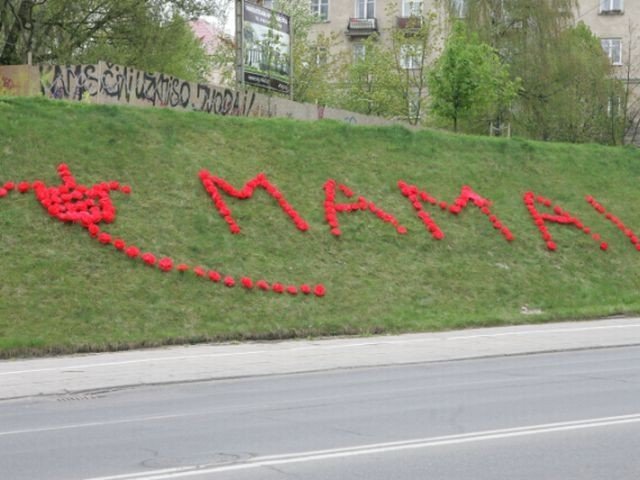 Становясь матерью, женщина открывает в себе лучшие качества: доброту, любовь и заботу.
Среди многочисленных праздников, отмечаемых в нашей стране, День Матери занимает особое место. Это праздник, к которому никто не может остаться равнодушным. В этот день хочется сказать слова благодарности всем Матерям, которые дарят детям любовь, добро, нежность и ласку.
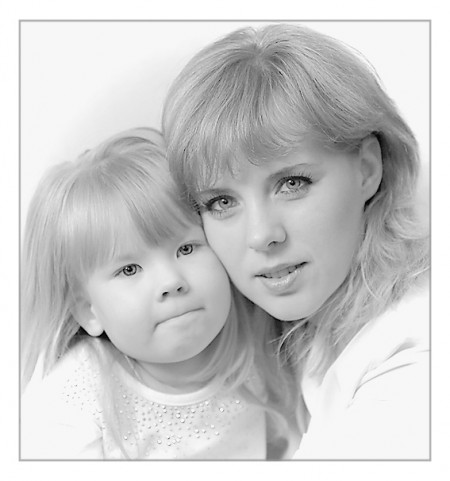 Я – мама. Это много или мало? Я – мама. Это счастье или крест? И невозможно все начать сначала, И я молюсь теперь за то, что есть: За плач ночной, за молоко, пеленки, За первый шаг, за первые слова. За всех детей. За каждого ребенка. Я – мама! И поэтому права. Я – целый мир. Я – жизни возрожденье. И я весь свет хотела бы обнять. Я – мама. Мама! Это наслажденье Никто не в силах у меня отнять
ПОМНИ О ТОМ
Сколько бы хороших, добрых слов ни было сказано мамам, сколько бы поводов для этого ни придумали, лишними они не будут:
«Спасибо вам!.. И пусть каждой из вас почаще говорят теплые слова ваши любимые дети! Пусть на их лицах светится улыбка и радостные искорки сверкают в глазах, когда вы вместе!»
Спасибо за внимание.